ФЕДЕРАЛЬНЫЕ АДАПТИРОВАННЫЕ ОСНОВНЫЕ ОБРАЗОВАТЕЛЬНЫЕ ПРОГРАММЫ ДЛЯ ОБУЧАЮЩИХСЯ С ОВЗ:
СПЕЦИФИКА ПРОГРАММ ДЛЯ ОБУЧАЮЩИХСЯ С РАССТРОЙСТВАМИ 
АУТИСТИЧЕСКОГО СПЕКТРА
Либлинг Мария Михайловна
к.психол.н., заведующий лабораторией образования 
и комплексной абилитации детей с аутизмом ФГБНУ ИКП
ФАООП ДО ОВЗ – основа для разработки АОП ДО 
обучающихся с РАС
Федеральная адаптированная основная общеобразовательная программа дошкольного образования для обучающихся с ОВЗ (ФАООП ДО ОВЗ)  – документ, на основании которого организации самостоятельно разрабатывают адаптированную образовательную программу дошкольного образования (АОП ДО) для обучающихся с РАС.
Структура ФАООП дошкольного образования обучающихся с РАС соответствует требованиям Федерального государственного образовательного стандарта основного общего образования, содержит все необходимые разделы: целевой, содержательный и организационный. 

Целевой раздел содержит:
описание специфических принципов и подходов к формированию АОП ДО РАС; 
целевые ориентиры реализации программы на время окончания этапа ранней помощи и на время завершения дошкольного возраста. В каждом случае целевые ориентиры определены отдельно для трех уровней тяжести проявления аутистического расстройства (первый – наиболее легкий, третий – наиболее тяжелый, включающий варианты РАС, осложненные интеллектуальными нарушениями тяжелой степени и выраженными нарушениями речевого развития).
ФАООП ДО ОВЗ – основа для разработки АОП ДО 
обучающихся с РАС
Программа предоставляет организации право самостоятельного выбора инструментов педагогической и психологической диагностики развития обучающихся, в том числе, его динамики

Программа предусматривает систему мониторинга динамики развития обучающихся и их образовательных достижений, которая включает в себя:

- педагогические наблюдения, педагогическую диагностику, связанную с оценкой эффективности педагогических действий с целью их дальнейшей оптимизации;
- детские портфолио, фиксирующие достижения ребенка в ходе образовательной деятельности;
-  карты развития ребенка с ОВЗ;
- различные шкалы индивидуального развития ребенка.
ФАООП ДО ОВЗ – основа для разработки АОП ДО 
обучающихся с РАС
Содержательный раздел Программы включает в себя описание образовательной деятельности обучающихся с РАС в соответствии с направлениями развития ребенка, представленными в пяти образовательных областях: социально-коммуникативном, познавательном, речевом, художественно-эстетическом и физическом развитии. 

Содержание Программы включает описание значимых направлений коррекционной работы, в том числе развитие эмоциональной и сенсорно-перцептивной сфер, формирование предпосылок интеллектуальной деятельности, коммуникации, речевое развитие, профилактика и коррекция проблем поведения.

Подробно представлен не только основной, но и пропедевтический этап дошкольного образования детей с РАС, в том числе раскрыты особенности:
формирования учебного поведения
обучения чтению и письму
овладения основами математических представлений.

В Программе представлены особенности взаимодействия педагогического коллектива с ребенком с РАС и с его семьей.
ФАООП НОО ОБУЧАЮЩИХСЯ С РАС
ФАОП НОО обучающихся с РАС предназначена для сопровождения деятельности образовательной организации по созданию программы начального общего образования и конкретизирует требования ФГОС начального общего образования обучающихся с ОВЗ, предъявляемых к данному уровню общего образования. 
Содержание ФАОП начального общего образования для обучающихся с РАС представлено учебно-методической документацией (федеральные учебные планы, федеральный календарный учебный график, федеральные рабочие программы учебных предметов, курсов, дисциплин (модулей), иных компонентов, федеральная рабочая программа воспитания, федеральный календарный план воспитательной работы), определяющей единые для Российской Федерации базовые объем и содержание образования обучающихся с РАС, получающих начальное общее образование.
Содержание и планируемые результаты в разработанных образовательными организациями АООП начального общего образования должны быть не ниже содержания и планируемых результатов, представленных в соответствующих разделах данной ФАОП начального общего образования.
ФАООП НОО ОБУЧАЮЩИХСЯ С РАС
На основе представленной в Программе учебно-методической документации образовательная организация может разработать следующие варианты АООП начального общего образования обучающихся с РАС: 
АООП НОО для обучающихся с РАС - варианты 8.1 и 8.2 – предполагают, что обучающийся с РАС получает образование, полностью соответствующее по итоговым достижениям к моменту завершения обучения, образованию обучающихся, не имеющих ограничений по возможностям здоровья, в те же сроки обучения. При этом, вариант 8.2 предполагает постепенное включение обучающихся в образовательный процесс за счет организации пропедевтического обучения в двух первых дополнительных классах и увеличения общего срока обучения в условиях начальной школы до 6 лет;
АООП НОО для обучающихся с РАС - варианты 8.3 (для обучающихся с РАС с легкой умственной отсталостью) и 8.4 (для обучающихся с РАС с умеренной, тяжелой, глубокой умственной отсталостью, тяжелыми и множественными нарушениями развития) – обеспечивают нецензовый уровень начального образования, и предусматривают пролонгацию обучения в условиях начальной школы до 6 лет
ФАООП НОО ОБУЧАЮЩИХСЯ С РАС
АООП начального общего образования обучающихся с РАС, имеющих инвалидность, дополняется ИПРА в части создания специальных условий получения образования.
Определение одного из вариантов АООП начального общего образования обучающихся с РАС осуществляется на основе рекомендаций ПМПК, сформулированных по результатам его комплексного психолого-медико-педагогического обследования, с учетом ИПРА. 
В структуру АООП начального общего образования обязательно включается Программа коррекционной работы, которая содержит в себе значимые направления поддержки обучающегося с РАС в освоении основной образовательной программы начального общего образования и в развитии его жизненной компетенции. Программа коррекционной работы предусматривает индивидуализацию специального сопровождения обучающегося с РАС. 
Направления и содержание программы коррекционной работы реализуются во внеурочное время в объеме не менее 5 часов.
ФАООП НОО ОБУЧАЮЩИХСЯ С РАС
Освоение Программы обучающимися с РАС с легкой умственной отсталостью (вариант 8.3), предполагает достижение ими двух видов результатов: личностных и предметных, где ведущее место принадлежит личностным результатам, поскольку именно они обеспечивают овладение комплексом социальных (жизненных) компетенций. При этом, личностные результаты в соответствии с требованиями ФГОС НОО ОВЗ, не подлежат итоговой оценке.
ФАОП определяет два уровня овладения предметными результатами для обучающихся с РАС с умственной отсталостью: минимальный и достаточный. Минимальный уровень освоения предметных результатов является обязательным для всех обучающихся, в отличие от достаточного.
Коррекционно-развивающая область является обязательной частью внеурочной деятельности, содержание коррекционно-развивающей области представлено следующими обязательными коррекционными курсами: «Формирование коммуникативного поведения» (фронтальные и индивидуальные занятия), «Музыкально-ритмические занятия» (фронтальные занятия), «Социально–бытовая ориентировка» (фронтальные занятия), «Развитие познавательной деятельности» (индивидуальные занятия).
ФАООП НОО ОБУЧАЮЩИХСЯ С РАС
ФАОП начального общего образования для обучающихся с РАС (вариант 8.4). направлена на развитие у них необходимых для жизни в семье и обществе знаний, практических представлений, умений и навыков, позволяющих достичь максимально возможной самостоятельности и независимости в повседневной жизни. Образование обучающихся с РАС (вариант 8.4) связано с практическим овладением доступными навыками коммуникации, социально-бытовой ориентировки, умением использовать сформированные умения и навыки в повседневной жизни.
Для обучающихся с РАС с умеренной, тяжелой и глубокой умственной отсталостью (интеллектуальными нарушениями), тяжелыми множественными нарушениями развития разрабатывается специальная индивидуальная программа  развития (СИПР).
Содержание коррекционно-развивающей области (вариант 8.4) представлено следующими обязательными коррекционными курсами: «Эмоциональное и коммуникативно-речевое развитие» (фронтальные и индивидуальные занятия), «Сенсорное развитие» (индивидуальные занятия), «Двигательное развитие» (фронтальные занятия), «Предметно-практические действия» (индивидуальные занятия), «Коррекционно-развивающие занятия» (индивидуальные занятия).
ФАООП ООО ОБУЧАЮЩИХСЯ С РАС
Федеральная адаптированная основная общеобразовательная программа (ФАООП) основного общего образования обучающихся с расстройствами аутистического спектра (РАС) – это образовательная программа, адаптированная для этой категории обучающихся с учетом особенностей их психофизического развития, индивидуальных возможностей, особых образовательных потребностей, обеспечивающая коррекцию нарушений развития и социальную адаптацию. 
Структура ФАООП основного общего образования обучающихся с РАС соответствует требованиям Федерального государственного образовательного стандарта основного общего образования, содержит все необходимые разделы: целевой, содержательный и организационный. 
ФАООП основного общего образования обучающихся с РАС являются основой для самостоятельной разработки образовательной организацией адаптированной основной общеобразовательной программы основного общего образования для обучающихся этой категории.
ФАООП ООО ОБУЧАЮЩИХСЯ С РАС
2 варианта федеральной адаптированной основной 
общеобразовательной программы для обучающихся с РАС:
 
1. ФАООП ООО обучающихся с РАС - вариант 1 - предназначена для освоения обучающимися, успешно освоившими адаптированную основную общеобразовательную программу начального общего образования (ФАООП НОО обучающихся с РАС, вариант 8.1) в соответствии с ФГОС НОО обучающихся с ограниченными возможностями здоровья.
2. Соответственно, вариант 2 предназначен для освоения обучающимися, успешно освоившими   ФАООП НОО обучающихся с РАС - вариант 8.2.
ФАООП ООО ОБУЧАЮЩИХСЯ С РАС
Структура ФАООП основного общего образования обучающихся с РАС соответствует требованиям Федерального государственного образовательного стандарта основного общего образования, содержит все необходимые разделы: целевой, содержательный и организационный. 


В программе описаны психолого-педагогические особенности обучающихся с РАС:
Особенности эмоционально-волевой и личностной сферы
Нарушения коммуникации и социального взаимодействия
Особенности когнитивной сферы
ФАООП ООО ОБУЧАЮЩИХСЯ С РАС
Особые образовательные потребности обучающихся с расстройствами аутистического спектра:

1 ГРУППА ПОТРЕБНОСТЕЙ: потребности, связанные с организацией образовательного процесса, направленного на преодоление патологических форм аутистической защиты и на развитие активных форм взаимодействия с окружающей средой.
2 ГРУППА: потребности, связанные с освоением адаптированной образовательной программы. Вследствие стойких особенностей у обучающихся с РАС, а также вследствие их специфического жизненного опыта возникает необходимость как адаптации содержания основной общеобразовательной программы, так и подбора педагогических методов и средств для успешного ее освоения обучающимся.
2 ГРУППА: образовательные потребности, связанные с преодолением трудностей в развитии эмоционально-волевой сферы и в социальной адаптации обучающегося с РАС
ФАООП ООО ОБУЧАЮЩИХСЯ С РАС
Федеральная адаптированная основная общеобразовательная программаобучающихся с РАС включает следующие документы:
рабочие программы учебных предметов, учебных курсов (в том числе внеурочной деятельности), учебных   модулей;
программу формирования универсальных учебных действий обучающихся с РАС;
рабочую программу воспитания;
программу коррекционной работы;
учебный план;
план внеурочной деятельности;
календарный учебный график;
календарный план воспитательной работы (содержащий перечень событий и мероприятий воспитательной направленности, которые организуются и проводятся Организацией или в которых Организация принимает участие в учебном году или периоде обучения);
характеристику условий реализации адаптированной основной общеобразовательной программы основного общего образования обучающихся с РАС в соответствии с требованиями ФГОС ООО.
ФАООП ООО ОБУЧАЮЩИХСЯ С РАС
Система оценки достижения планируемых результатов освоения федеральной адаптированной основной общеобразовательной программы основного общего образования включает процедуры внутренней и внешней оценки

ВНУТРЕННЯЯ ОЦЕНКА ВКЛЮЧАЕТ:
стартовую диагностику;
текущую и тематическую оценку;
портфолио;
внутришкольный мониторинг образовательных достижений;
промежуточную и итоговую аттестацию обучающихся.

К ВНЕШНИМ ПРОЦЕДУРАМ ОЦЕНКИ ОТНОСЯТСЯ
государственная итоговая аттестация,
независимая оценка качества образования и
мониторинговые исследования муниципального, регионального и федерального уровней.
ФАООП ООО ОБУЧАЮЩИХСЯ С РАС
Для оценки достижения личностных результатов обучающегося с РАС используются следующие методы: 
наблюдения (учителями, специалистами, членами семьи, тьюторами), 
экспертная оценка (заключение психолого-педагогического консилиума образовательной организации), 
анализ продуктов деятельности (творческих работ, проектов и т.д.). 

В силу особенностей познавательного и личностного развития обучающихся с РАС применение стандартизированных и проективных методик имеет ряд ограничений. Поэтому при отборе инструментария для проведения обследования нужно выбирать специализированные методики психолого-педагогической диагностики и использовать методы и приемы обследования, разработанные для детей с РАС.
ФАООП ООО ОБУЧАЮЩИХСЯ С РАС
СОДЕРЖАТЕЛЬНЫЙ РАЗДЕЛ ФАООП ООО ОБУЧАЮЩИХСЯ С РАС ВКЛЮЧАЕТ В СЕБЯ:

ФЕДЕРАЛЬНЫЕ РАБОЧИЕ ПРОГРАММЫ УЧЕБНЫХ ПРЕДМЕТОВ
ПРОГРАММА КОРРЕКЦИОННОЙ РАБОТЫ - разрабатывается на период получения основного общего образования и включает следующие разделы: 
Цели, задачи и принципы построения программы коррекционной работы
Перечень и содержание направлений работы
Механизмы реализации программы
Условия реализации программы
Планируемые результаты реализации программы

ОРГАНИЗАЦИОННЫЙ РАЗДЕЛ 
ФЕДЕРАЛЬНЫЙ УЧЕБНЫЙ ПЛАН ФАООП ООО ОБУЧАЮЩИХСЯ С РАС
ПЛАН ВНЕУРОЧНОЙ ДЕЯТЕЛЬНОСТИ
ОСОБЕННОСТИ РАЗРАБОТКИ И РЕАЛИЗАЦИИ ФАООП ООО
ОБУЧАЮЩИХСЯ С РАС
Два варианта программы:
1 ВАРИАНТ – сроки обучения на уровне  основного общего образования - 5 лет
2 ВАРИАНТ – пролонгация обучения на 1 год; 
Сроки обучения на уровне основного общего образования - 6 лет
БАЗОВАЯ ЧАСТЬ УЧЕБНОГО ПЛАНА, В ЦЕЛОМ, СОВПАДАЕТ С ПРИМЕРНЫМ УЧЕБНЫМ ПЛАНОМ ООП ООО
в содержательном разделе ФАООП ООО обучающихся с РАС , раздел «Рабочие программы учебных предметов, курсов» указаны  краткие методические рекомендации преподавания предмета для обучающихся с РАС

В ПЛАН ВНЕУРОЧНОЙ ДЕЯТЕЛЬНОСТИ В  РАЗДЕЛ «КОРРЕКЦИОННО-РАЗВИВАЮЩИЕ КУРСЫ» ВВЕДЕНЫ ОБЯЗАТЕЛЬНЫЕ КОРРЕКЦИОННЫЕ КУРСЫ:
«Развитие коммуникативного поведения обучающихся с РАС»
«Развитие познавательной деятельности обучающихся с РАС»
Н.В. Борисова, С.А. Розенблюм, Л.В. Шаргородская
ПСИХОЛОГО-ПЕДАГОГИЧЕСКАЯ ПОМОЩЬ ШКОЛЬНИКУ С РАССТРОЙСТВАМИ АУТИСТИЧЕСКОГО СПЕКТРА В ОСНОВНОЙ ШКОЛЕ МЕТОДИЧЕСКИЕ РЕКОМЕНДАЦИИ К ПРОВЕДЕНИЮ КОРРЕКЦИОННЫХ КУРСОВ
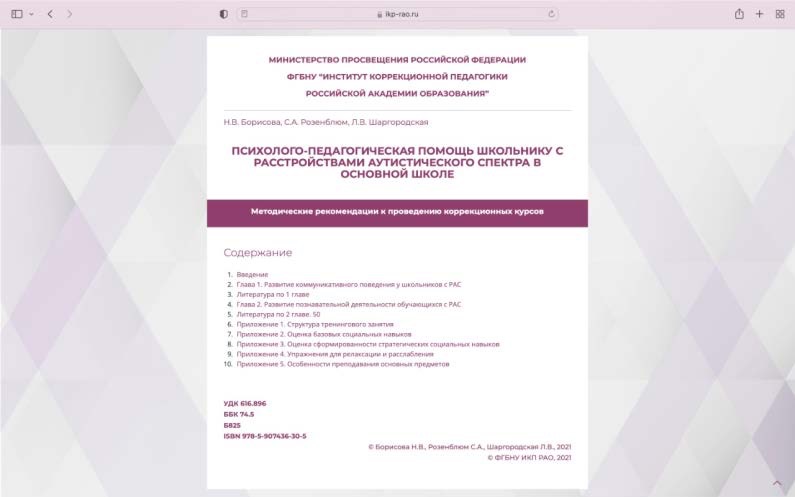 СОДЕРЖАНИЕ
Введение
Глава 1. Развитие коммуникативного поведения у школьников с РАС
Глава 2. Развитие познавательной деятельности обучающихся с РАС
Приложение 1. Структура тренингового занятия
Приложение 2. Оценка базовых социальных навыков
Приложение 3. Оценка сформированности стратегических социальных навыков
Приложение 4. Упражнения для релаксации и расслабления
Приложение 5. Особенности преподавания основных предметов
 
САЙТ ФГБНУ ИКП РАО – раздел «НАУКА» – «Научно-методические разработки»                   
   https://ikp-rao.ru/metodicheskie-rekomendacii/metodichka-1-2021/
ФАООП УО – специфика для обучающихся с РАС 
и умственной отсталостью
В соответствии с ФАООП УО образовательные организации могут разрабатывать АООП образования обучающихся с РАС с УО (интеллектуальными нарушениями) с 5 по 9 и с 10 по 12 класс.
ФАООП УО имеет два варианта: федеральная адаптированная основная общеобразовательная программа образования обучающихся с легкой умственной отсталостью (интеллектуальными нарушениями) (вариант 1) и федеральная адаптированная основная общеобразовательная программа образования обучающихся с умеренной, тяжелой, глубокой умственной отсталостью (интеллектуальными нарушениями), тяжелыми и множественными нарушениями развития (вариант 2).
Соответственно, вариант 1 является преемственным по отношению к варианту 8.3 ФАООП НОО РАС, а вариант 2 – по отношению к варианту 8.4
ФАООП УО – специфика для обучающихся с РАС 
и умственной отсталостью
Содержание коррекционно-развивающей области для обучающихся с расстройствами аутистического спектра с умеренной, тяжелой, глубокой умственной отсталостью (интеллектуальными нарушениями), тяжелыми и множественными нарушениями развития представлено следующими обязательными коррекционными курсами: "Эмоциональное и коммуникативно-речевое развитие". 
Содержание коррекционных курсов и задачи их реализации определяются образовательной организацией с учетом преемственности задач и достигнутых результатов реализации коррекционных курсов ФАОП НОО обучающихся с расстройствами аутистического спектра.
В программе представлены недельные учебные план ФАООП УО обучающихся с РАС 5 – 9 и 9-12 классов, а также федеральный календарный учебный график и федеральный план внеурочной деятельности.